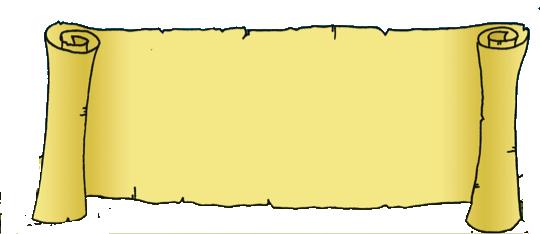 « Vous discutiez de quoi en marchant ? »
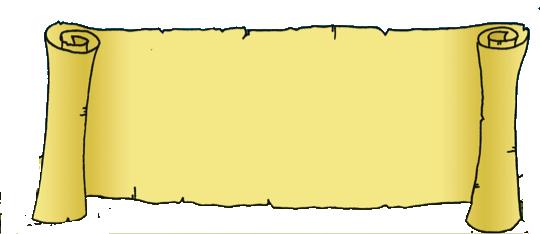 Les disciples le voient, mais quelque chose les empêche de le reconnaître.
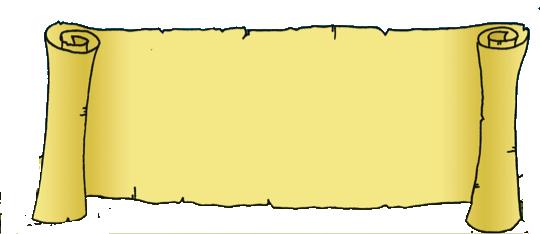 « Vous ne comprenez rien ! Votre cœur met beaucoup de temps à croire ce que les prophètes ont annoncé ! Il fallait que le Messie souffre de cette façon et que Dieu lui donne sa gloire ! »
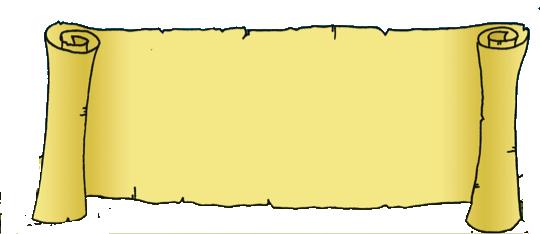 « La vache et l'ourse mangeront dans le même champ, leurs petits auront le même abri. Le lion mangera de l'herbe sèche comme le bœuf. Le bébé jouera sur le nid du serpent, et le petit garçon pourra mettre la main dans la cachette de la vipère. »
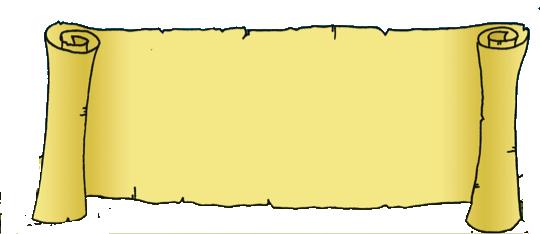 Il prend le pain et dit la prière de bénédiction. Ensuite, il partage le pain et il le leur donne. Alors, les disciples voient clair et ils reconnaissent Jésus. Mais, au même moment, Jésus disparaît. Ils se disent l'un à l'autre : « Oui, il y avait comme un feu dans notre cœur, pendant qu'il nous parlait sur la route et nous expliquait les Livres Saints ! »
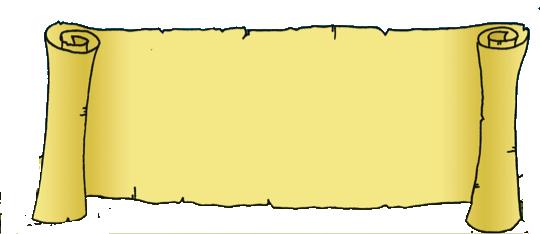 Jésus lui-même se montre au milieu d'eux et il dit : « La paix soit avec vous ! »